Театральные 
технологии как средство
 развития и воспитания 
обучающихся
Андашева Елена Леонидовна,                       учитель начальных классов 
МБОУ-школы № 36 города Орла
Заставить учиться нельзя, 
учебой надо увлечь.
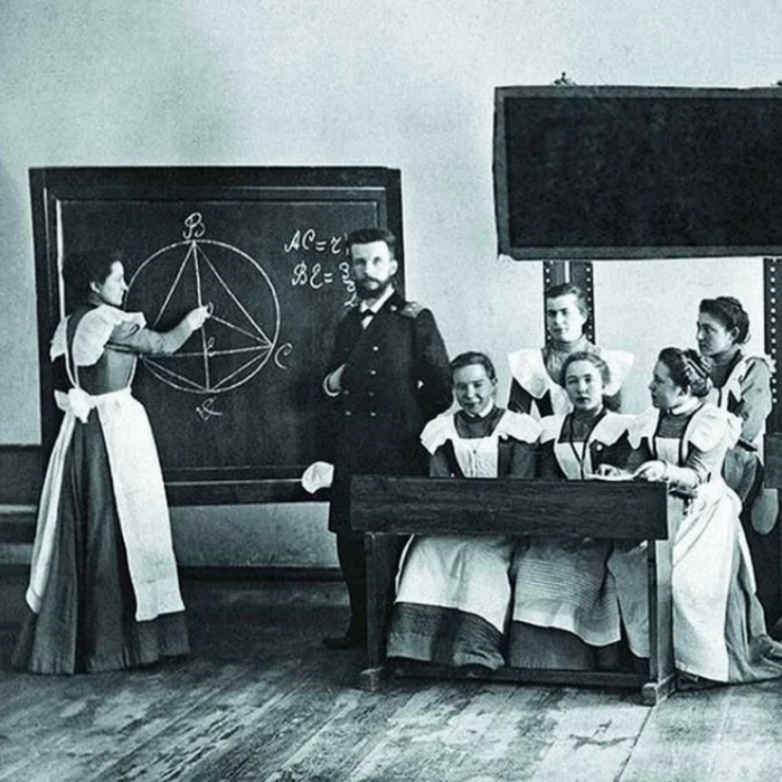 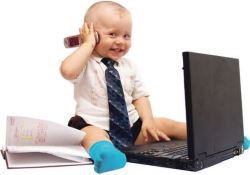 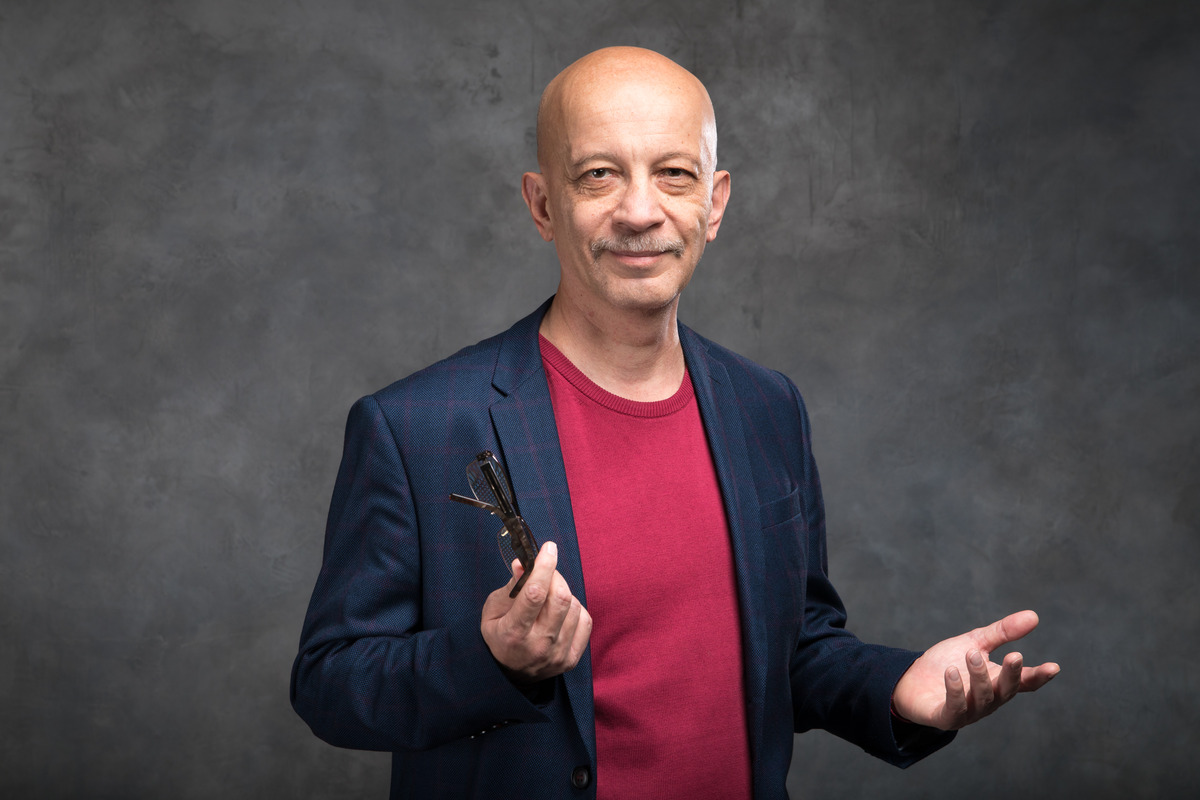 «Идеальное управление – когда управления нет, а его функции выполняются. Каждый знает, что ему делать. И каждый делает, потому что хочет этого сам» 
Анатолий  Гин  -
           педагог   современности
Основные параметры
успешность
интерес
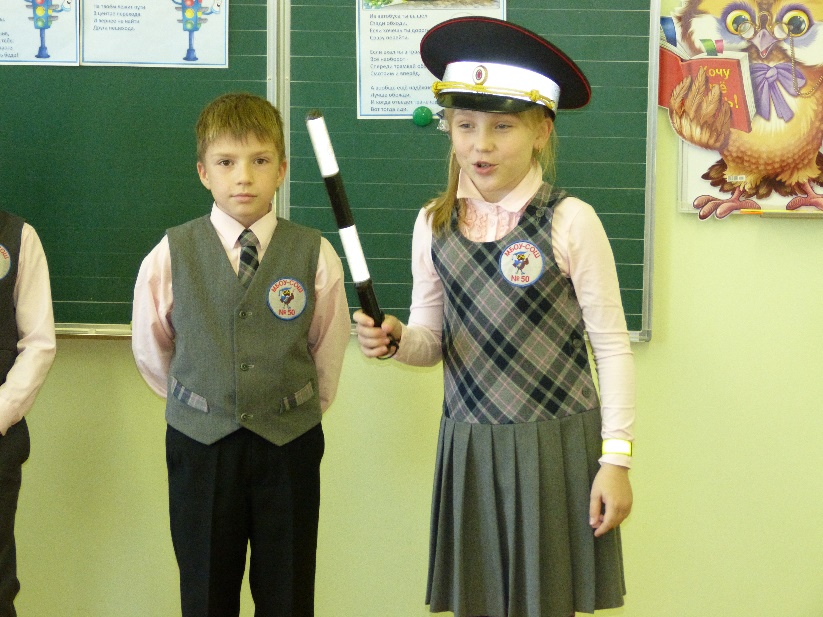 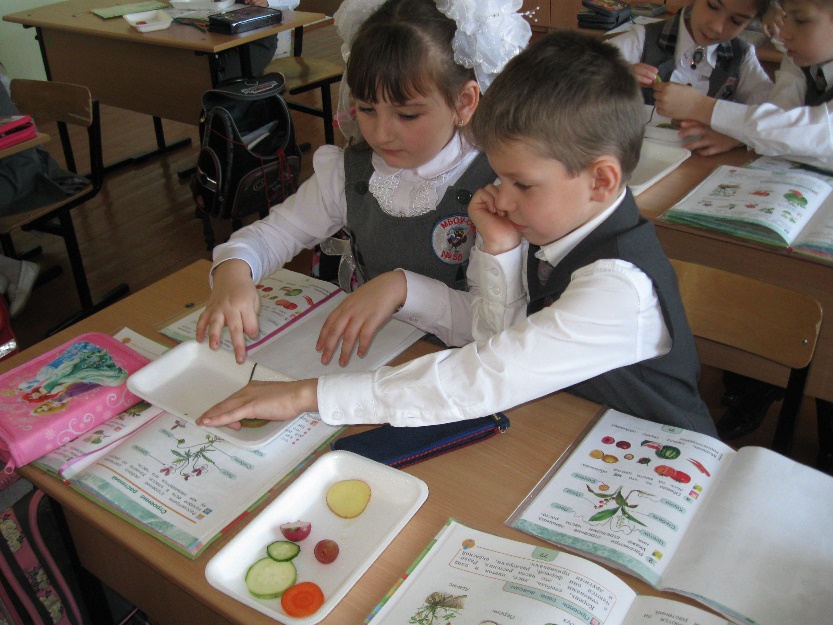 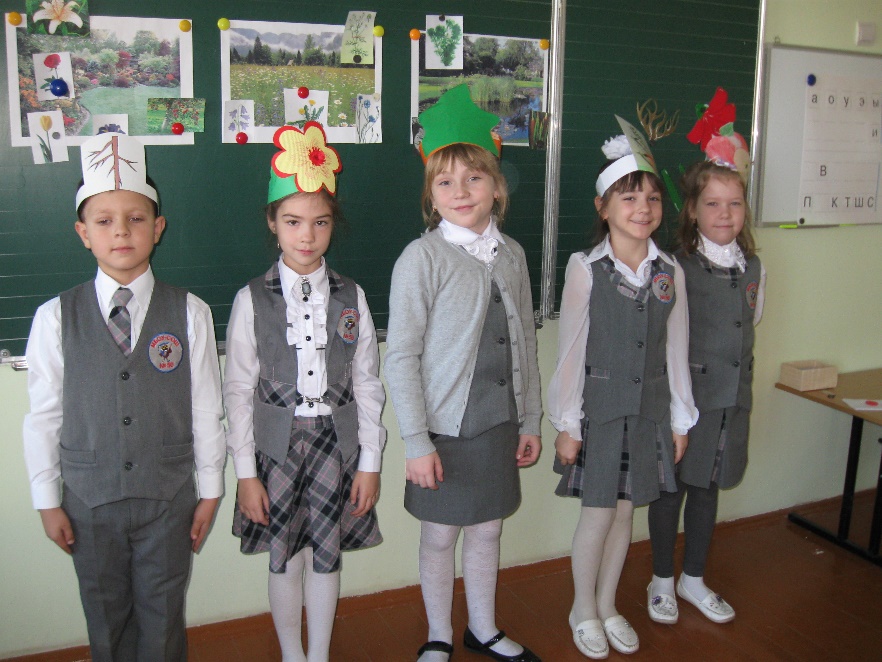 По данным исследований, в памяти человека остается: 1/4 часть услышанного материала, 1/3 часть увиденного, 1/2 часть увиденного и услышанного, 3/4 части материала, если ученик привлечен в активные действия в процессе обучения
Школьный театр
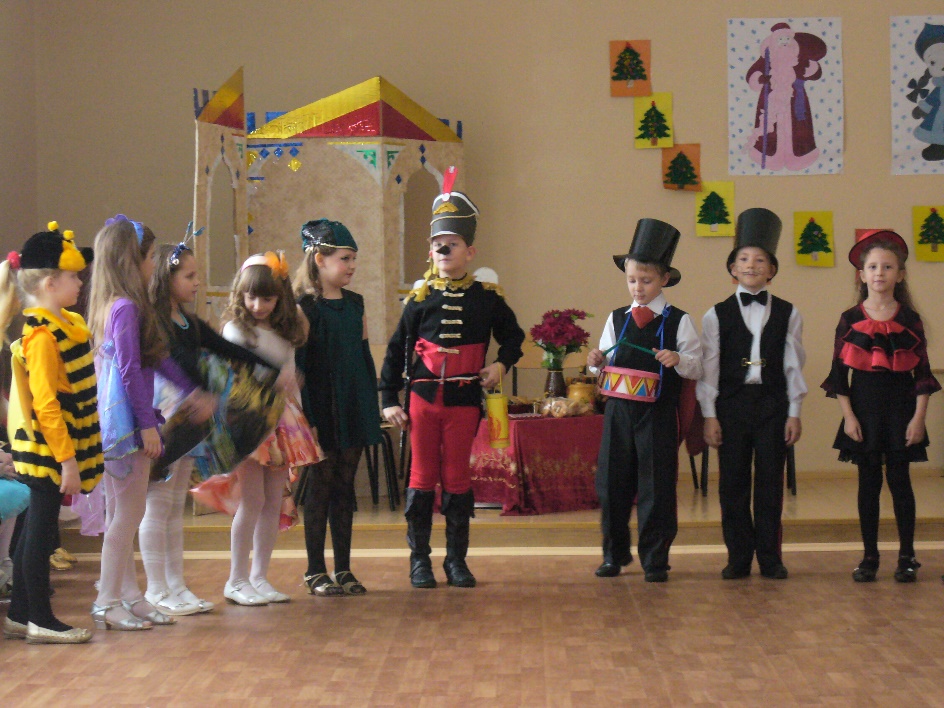 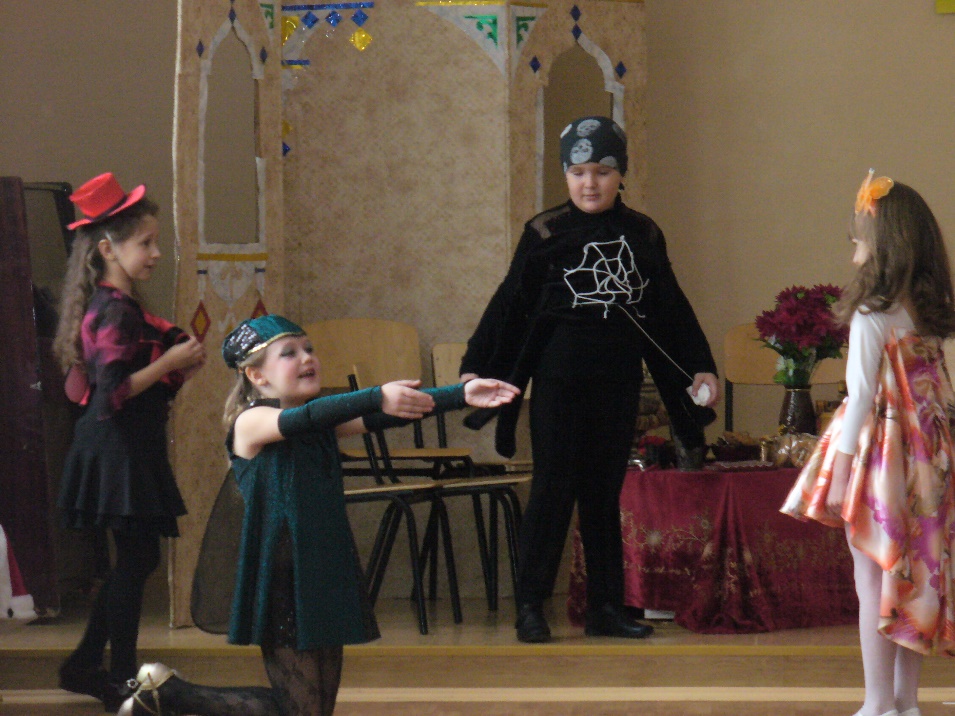 «Целью школы всегда должно быть воспитание личности, а не специалиста»
Альберт Эйнштейн
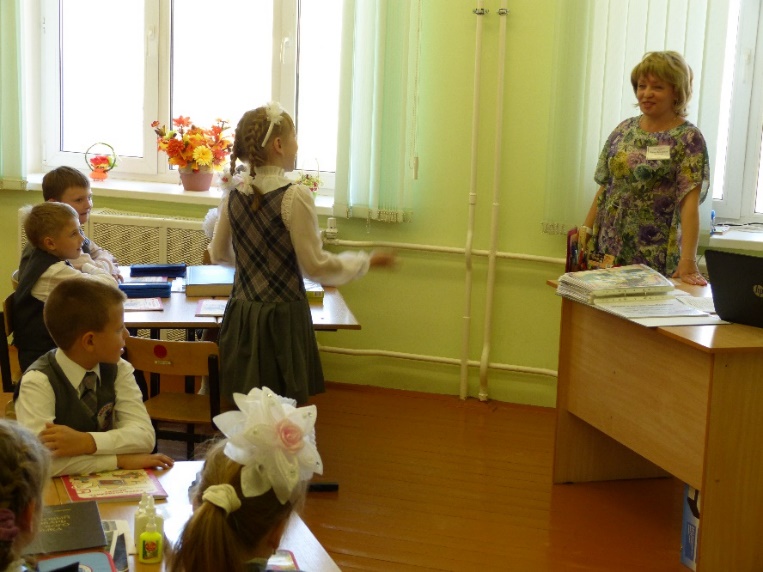 Фрагменты уроков
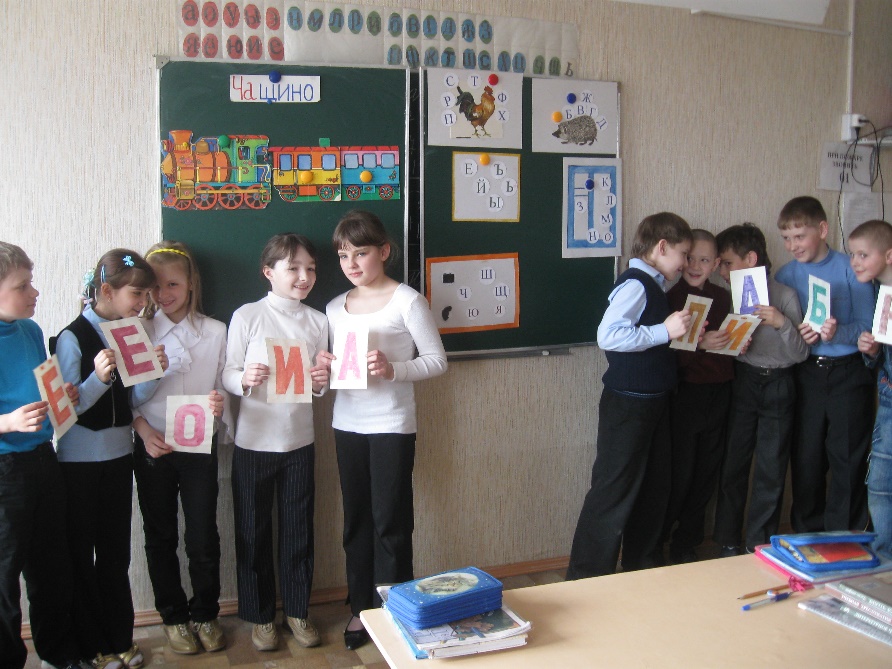 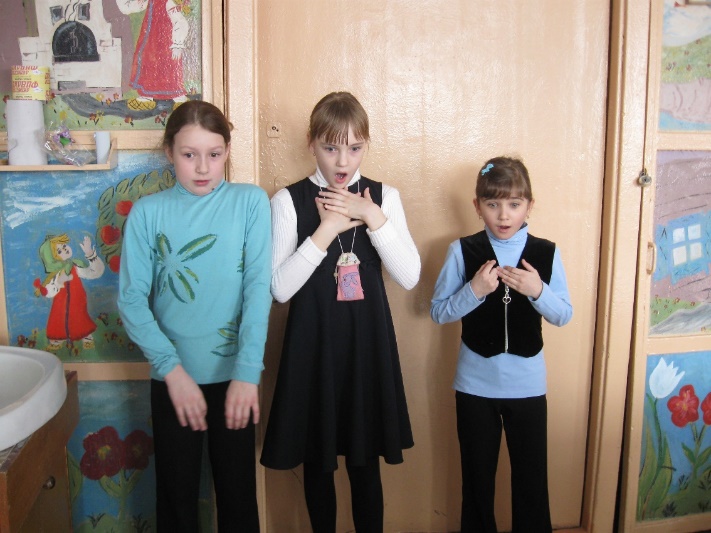 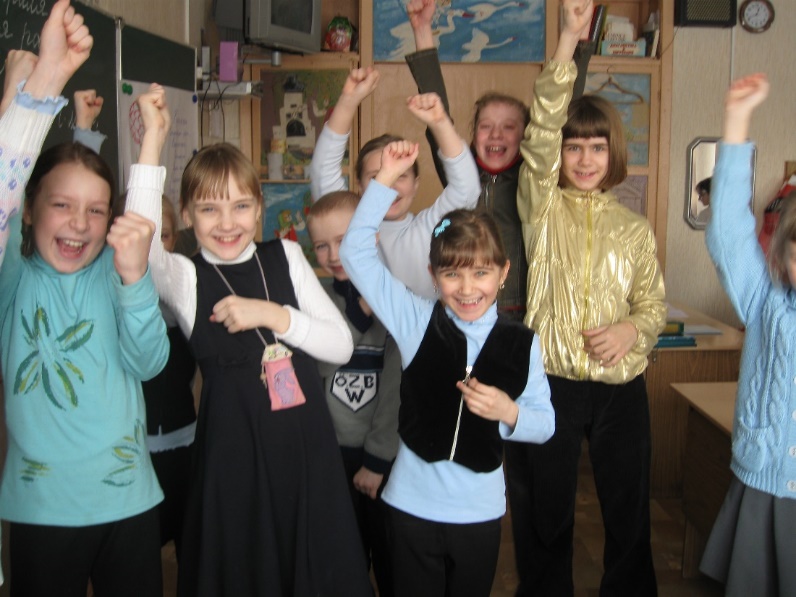 Этюды на память физических действий
Упражнения на развитие актерского мастерства
Упражнения на развитие воображения
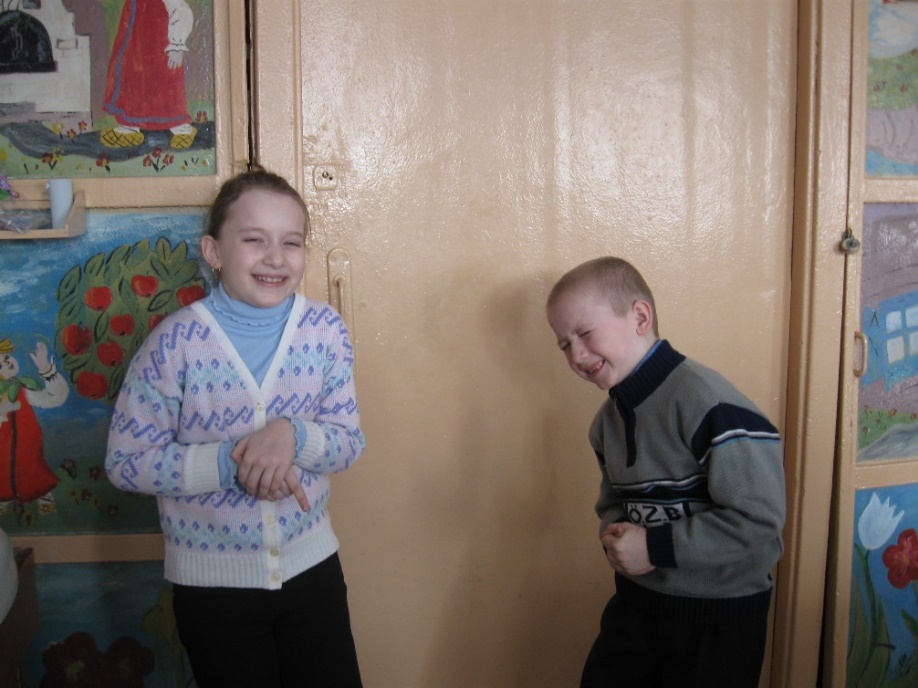 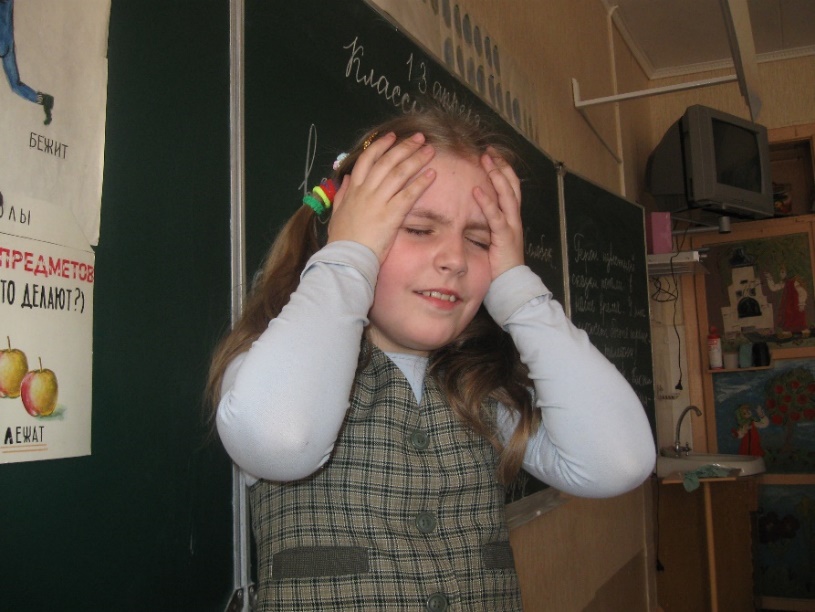 Театрализованные шарады
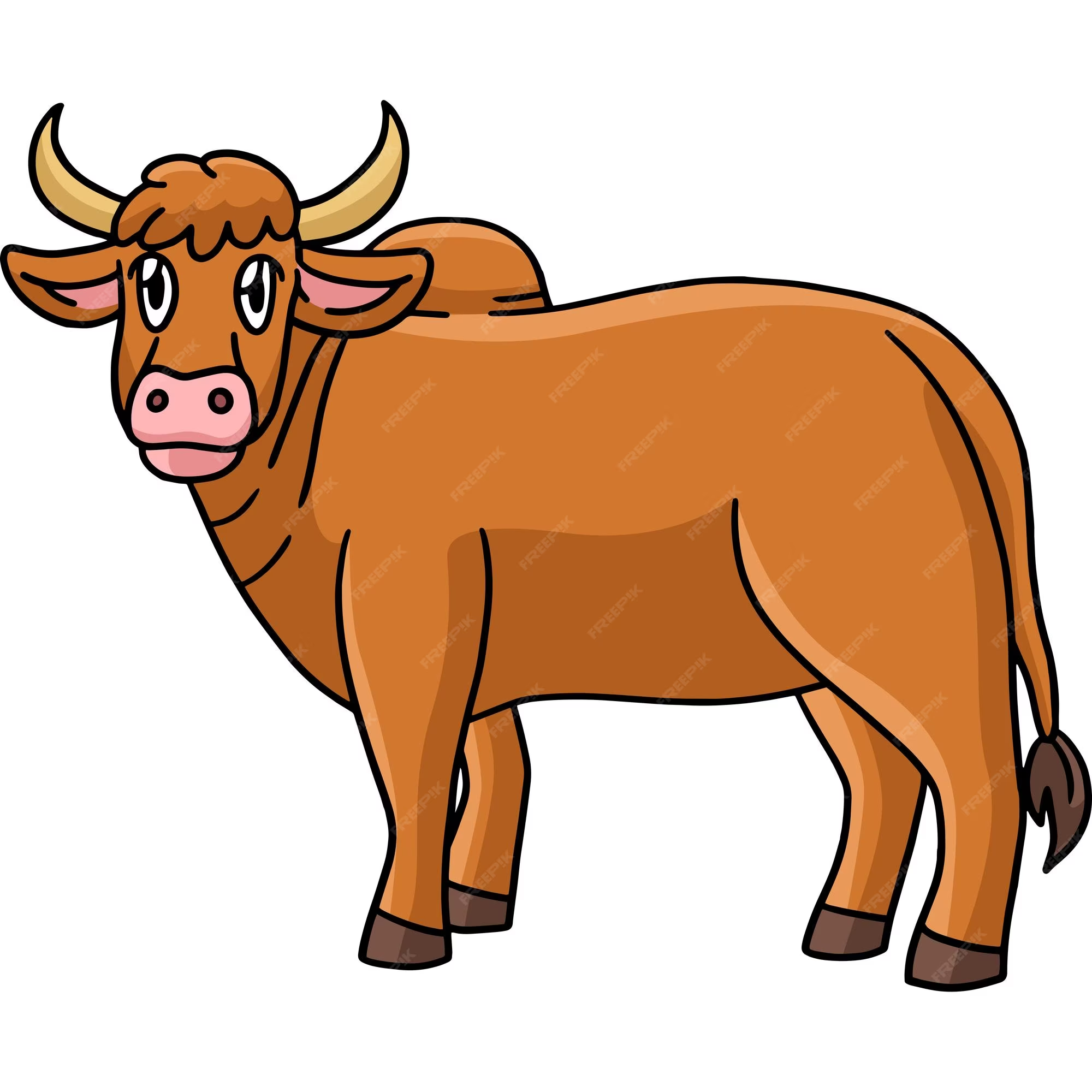 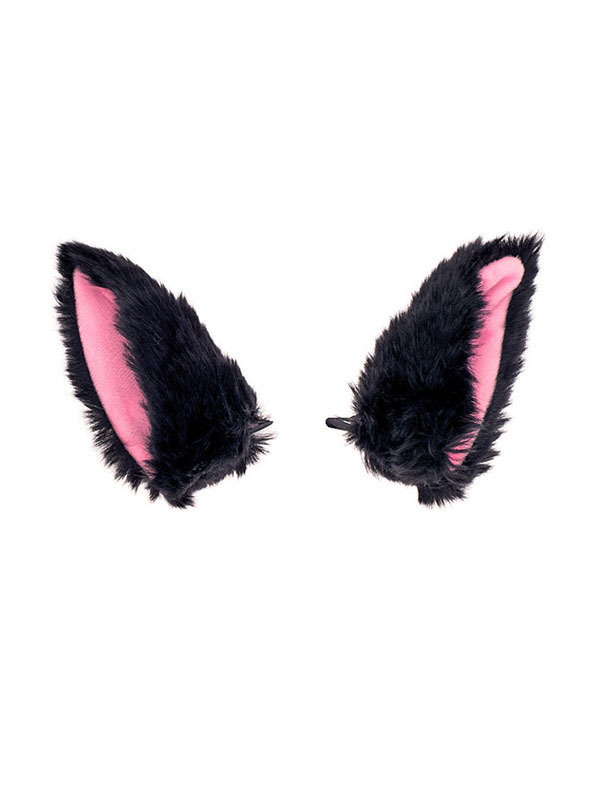 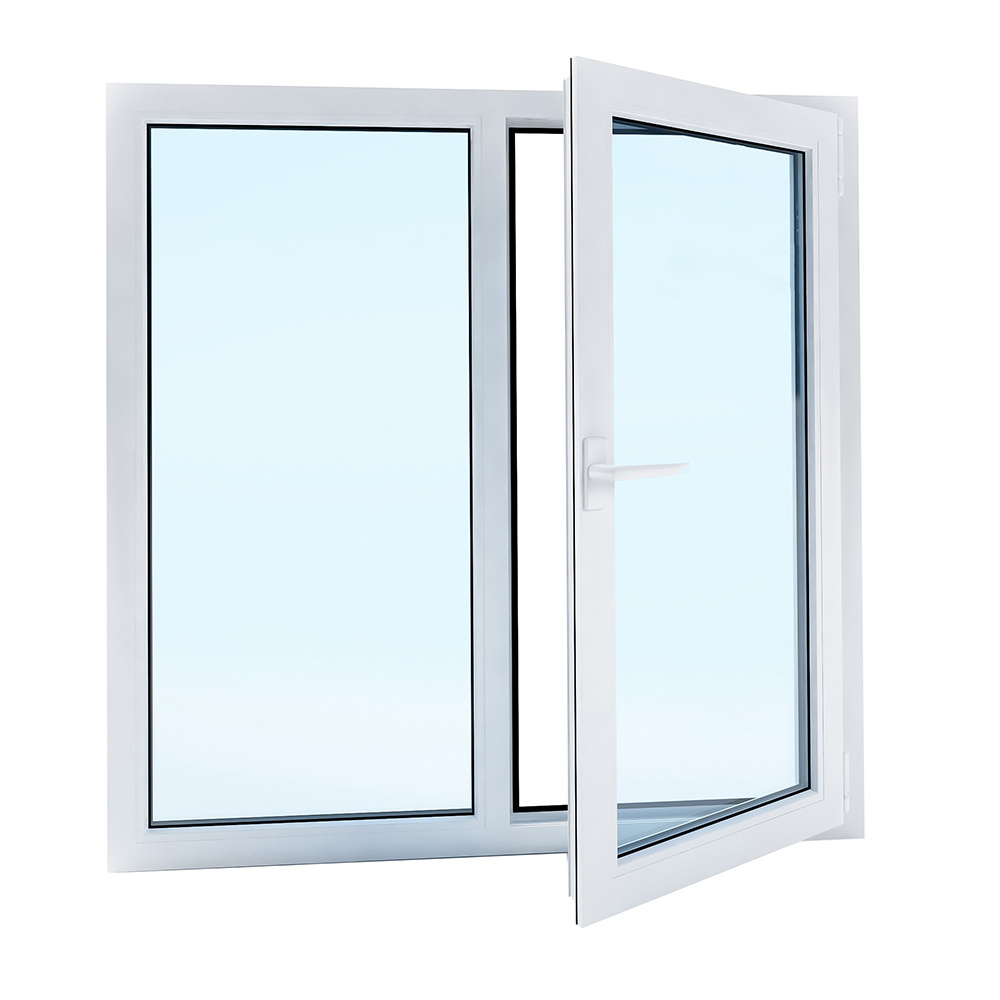 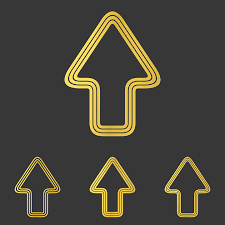 ВОЛ+окно
ВЕРХ+ушки
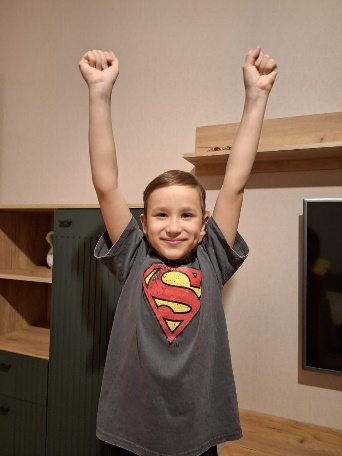 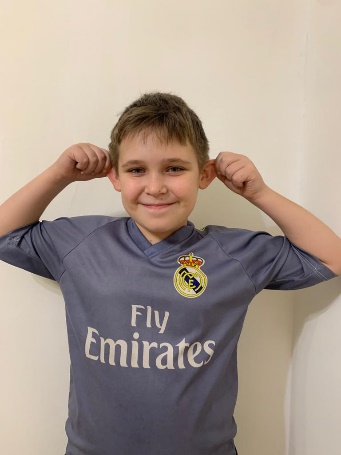 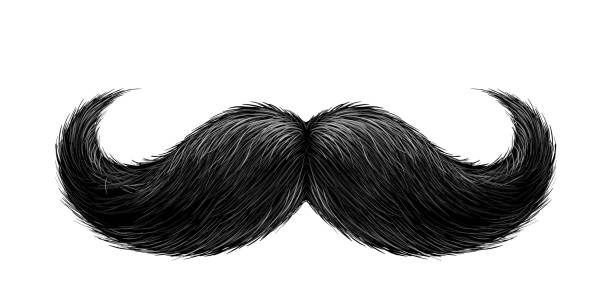 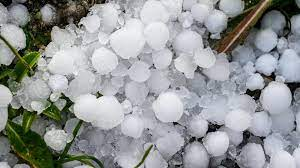 ГРАД+ус
Элементы театральной педагогики
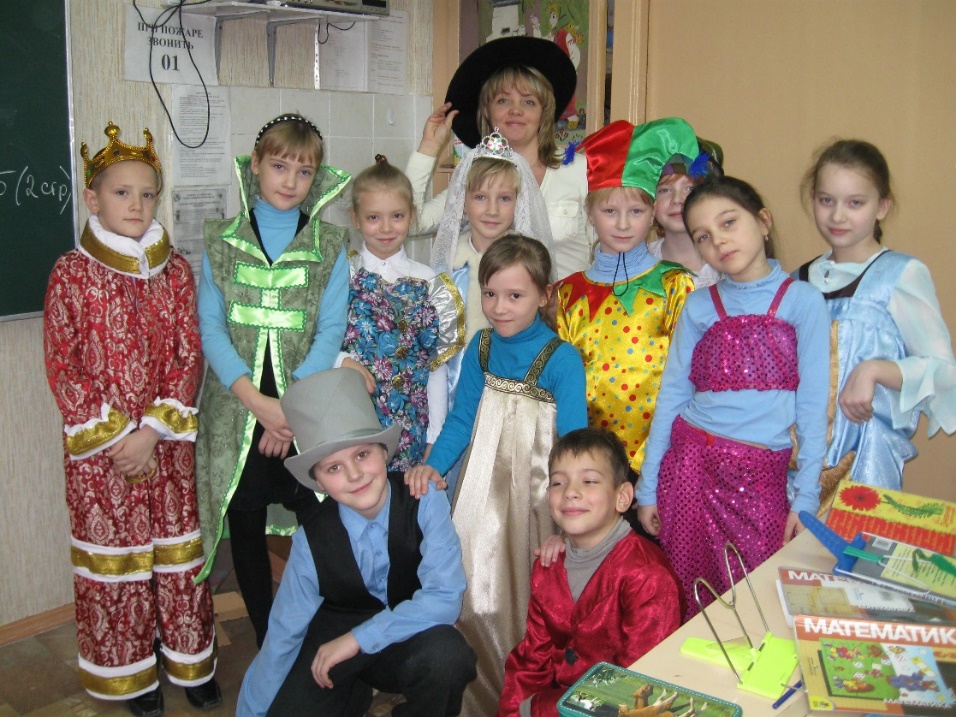 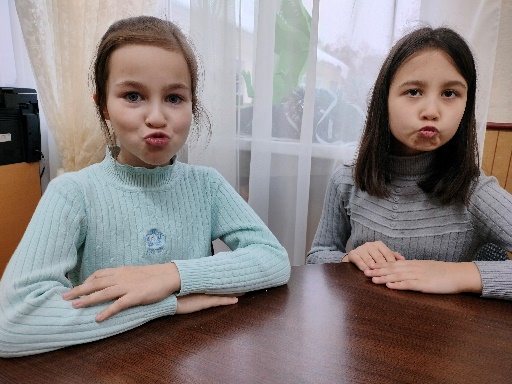 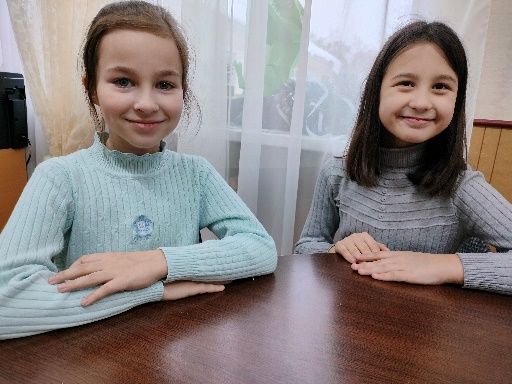 уточка                                улыбочка
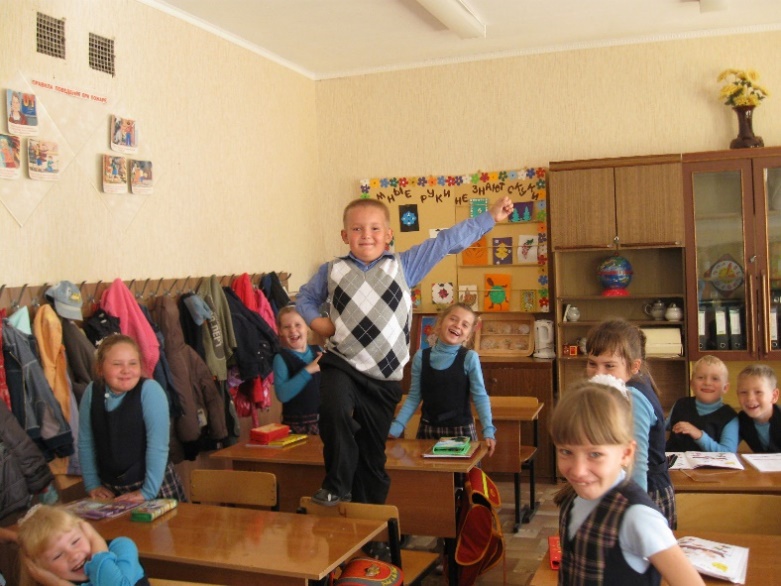 Представь своего героя
Театрализованные переменки
Уроки литературного чтения
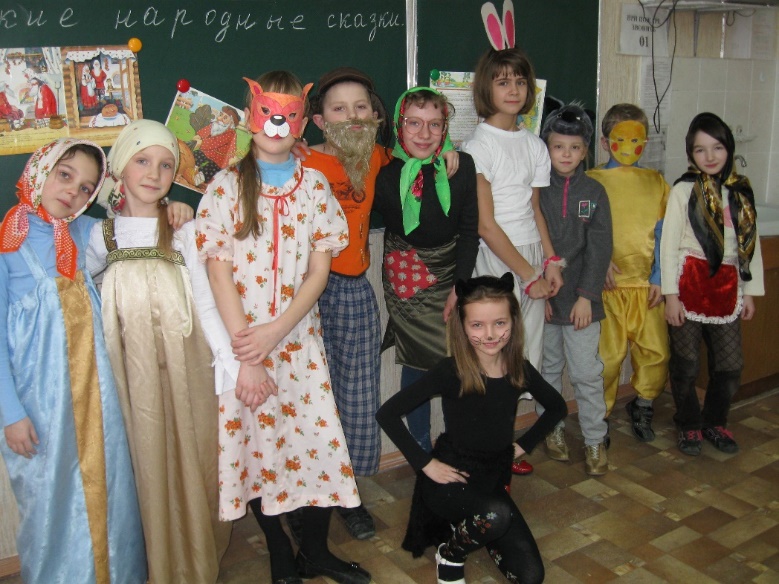 групповая декламация
работа со скороговорками
использование жестов и мимики
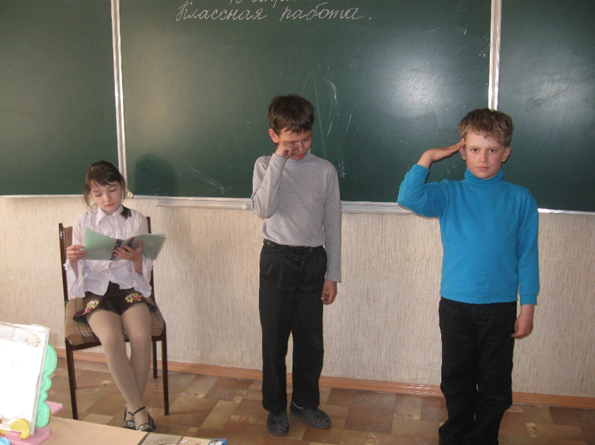 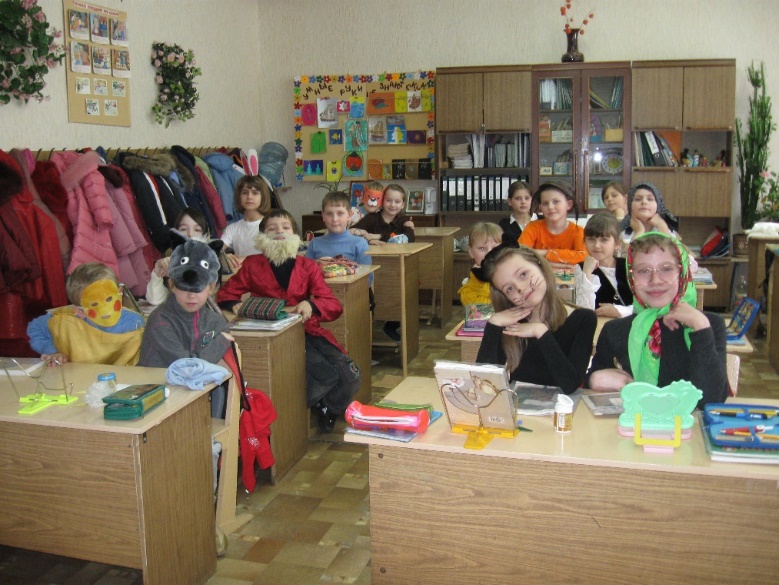 Уроки-гостиные
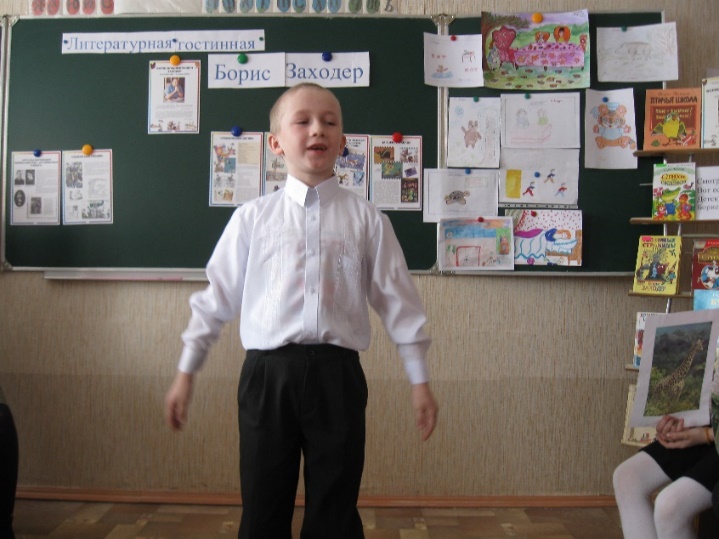 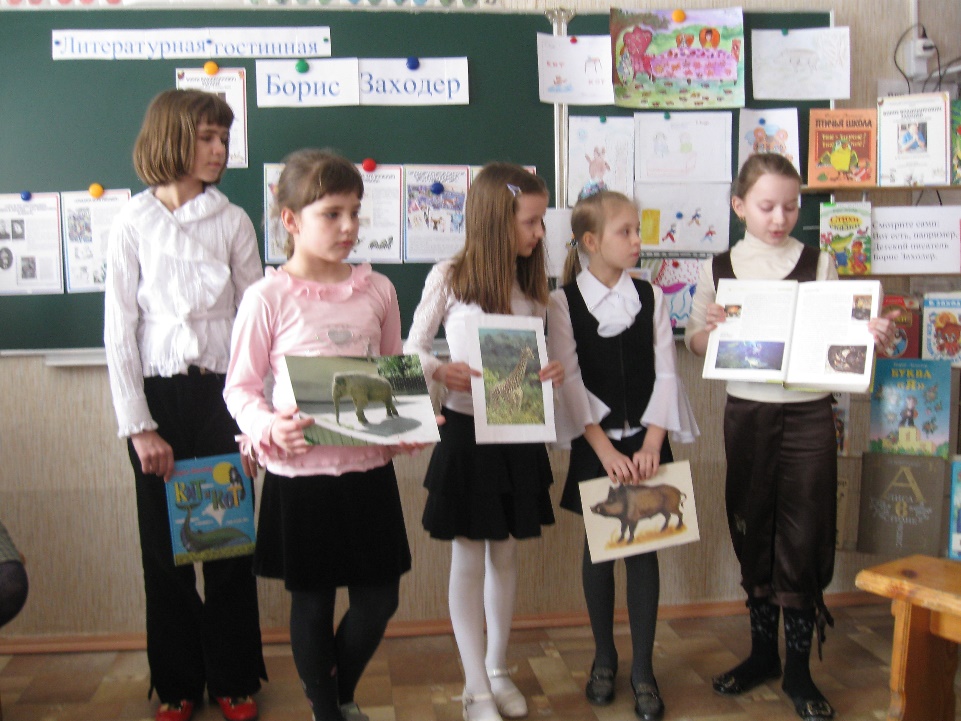 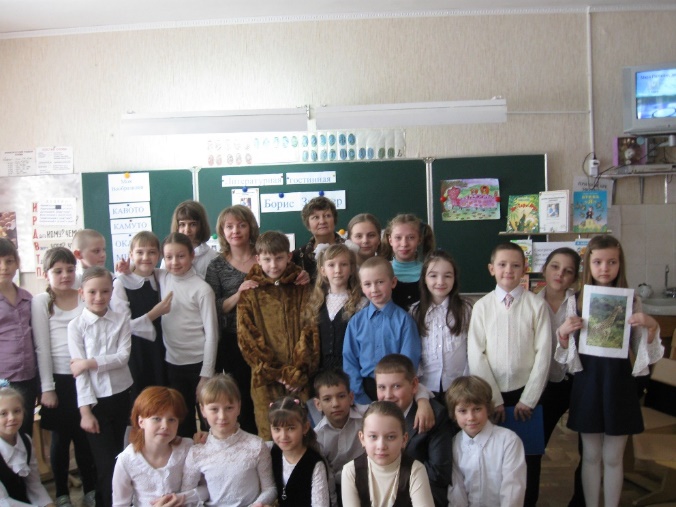 Сотрудничество с театром
Просмотры спектаклей
Экскурсии по театру и за кулисы
Классные часы в театре
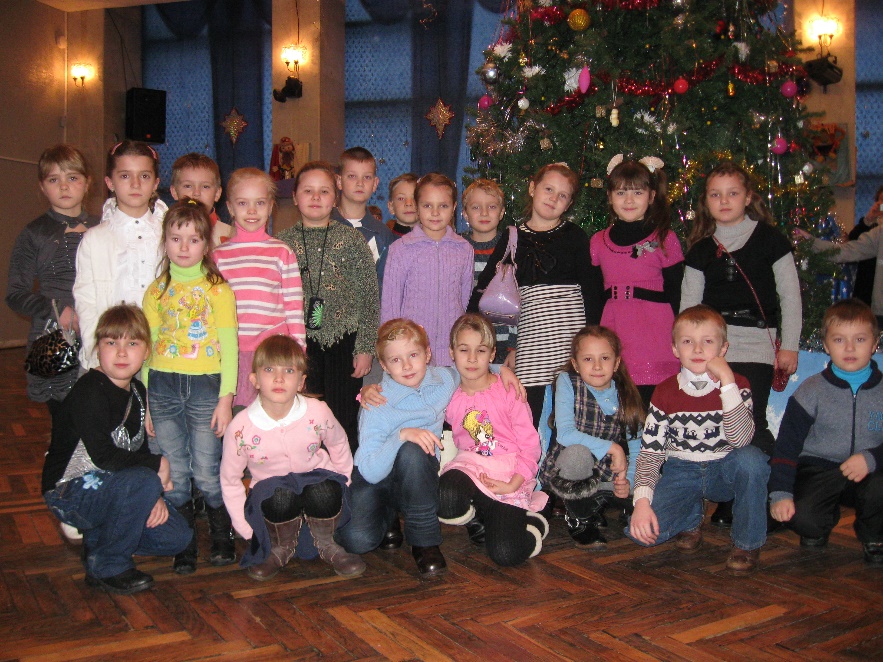 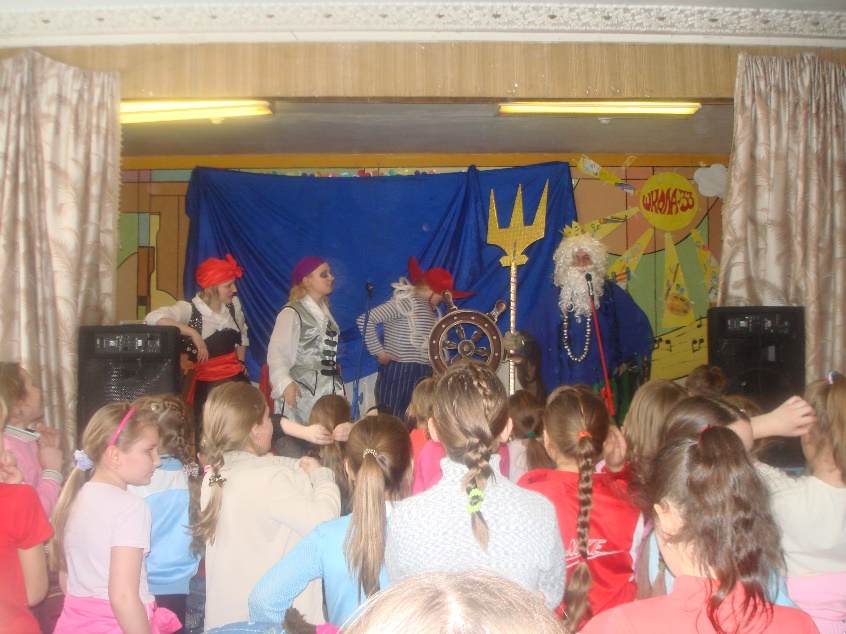 ЗЗУ
З - заинтриговать
З- заинтересовать
У-увлечь
Результат совместной урочной и внеурочной деятельности
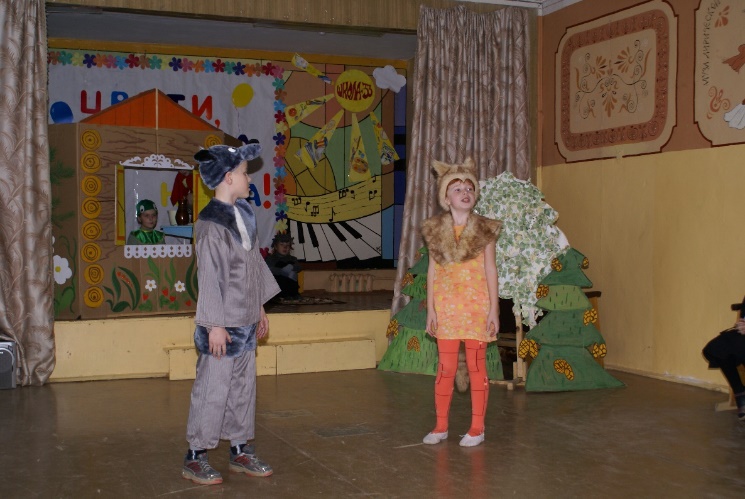 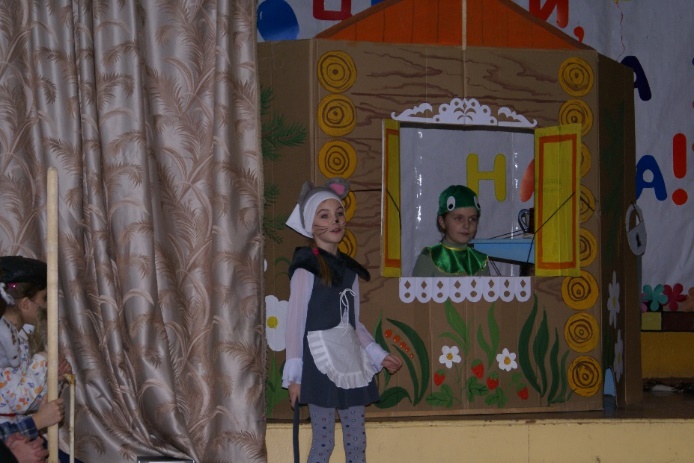 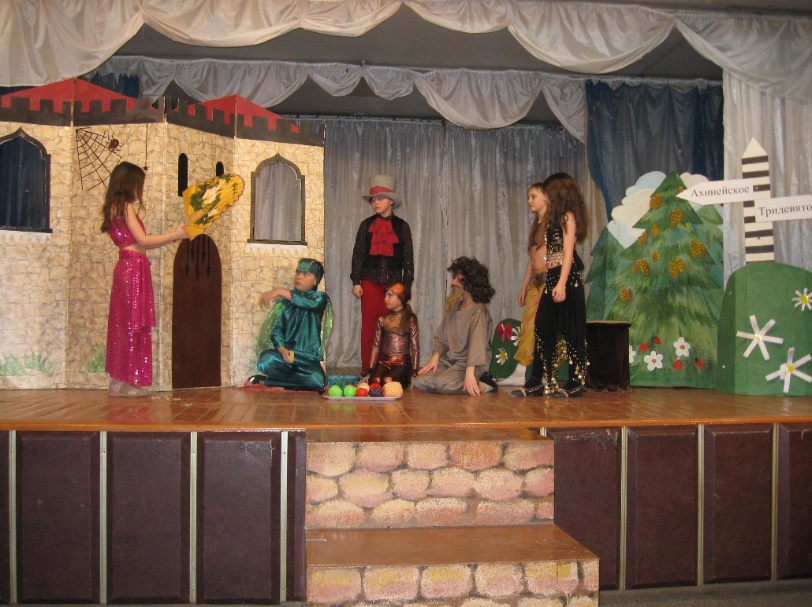 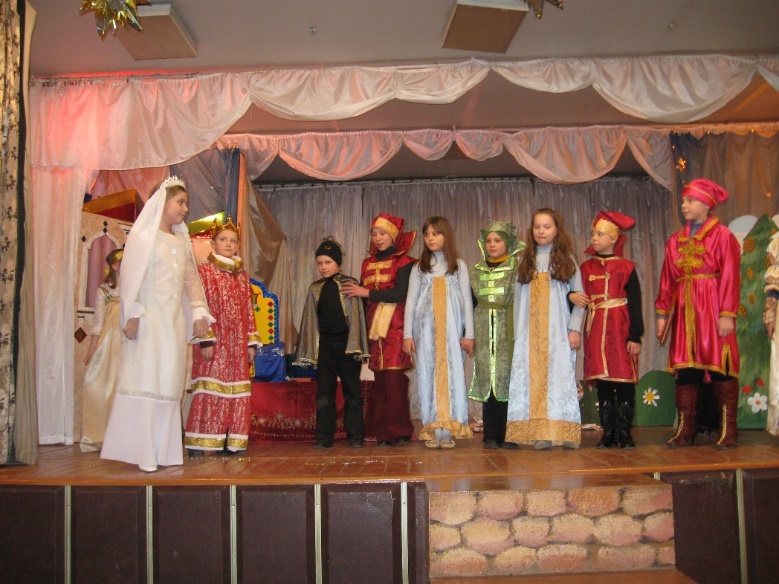 Заслуженные награды:
призеры городских    и областных конкурсов
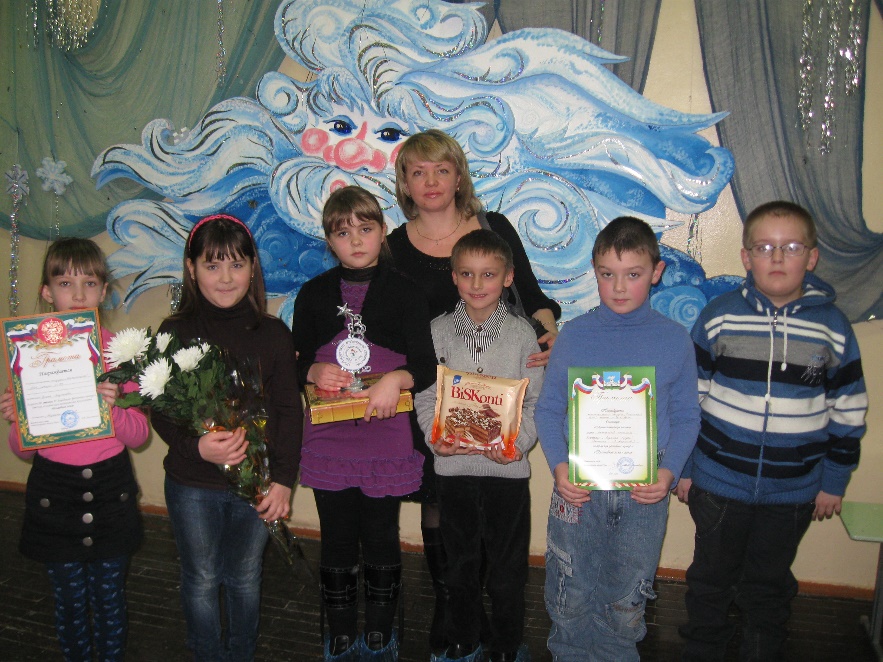 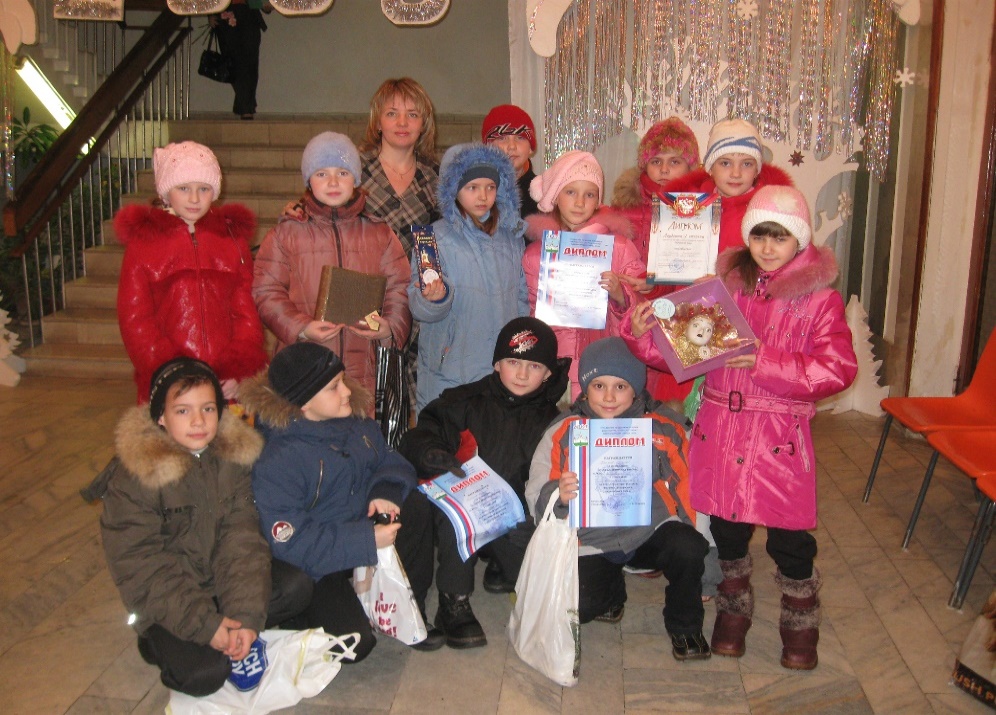 Результативность проделанной работы
Повысился уровень 
творческой активности
Самым радостным событием 
в школе является театр
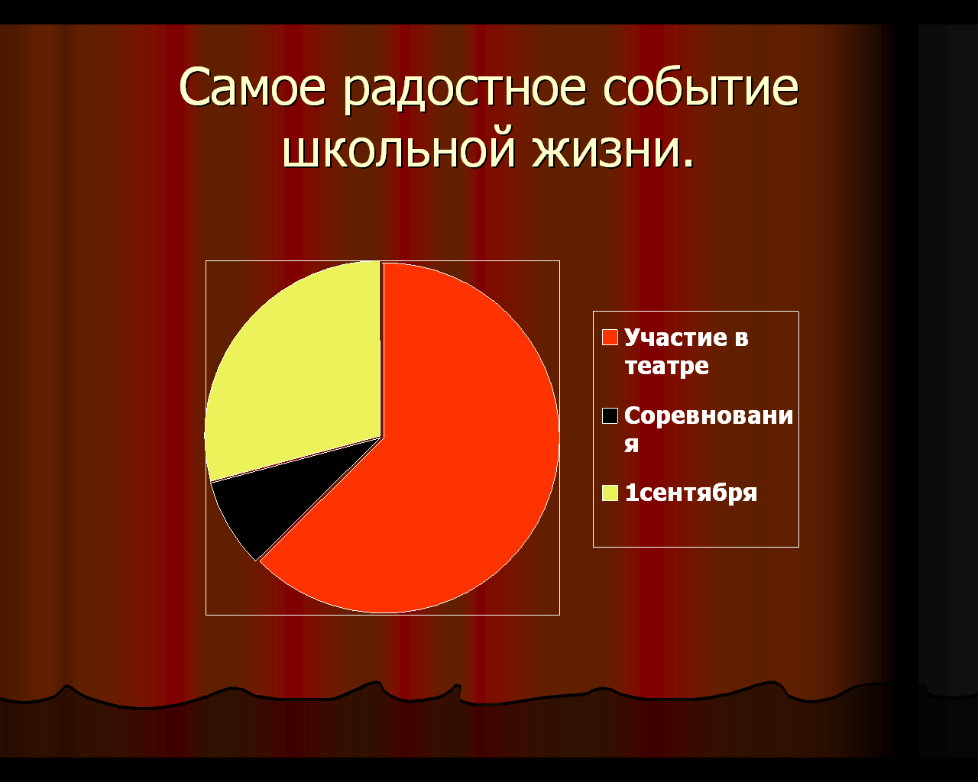 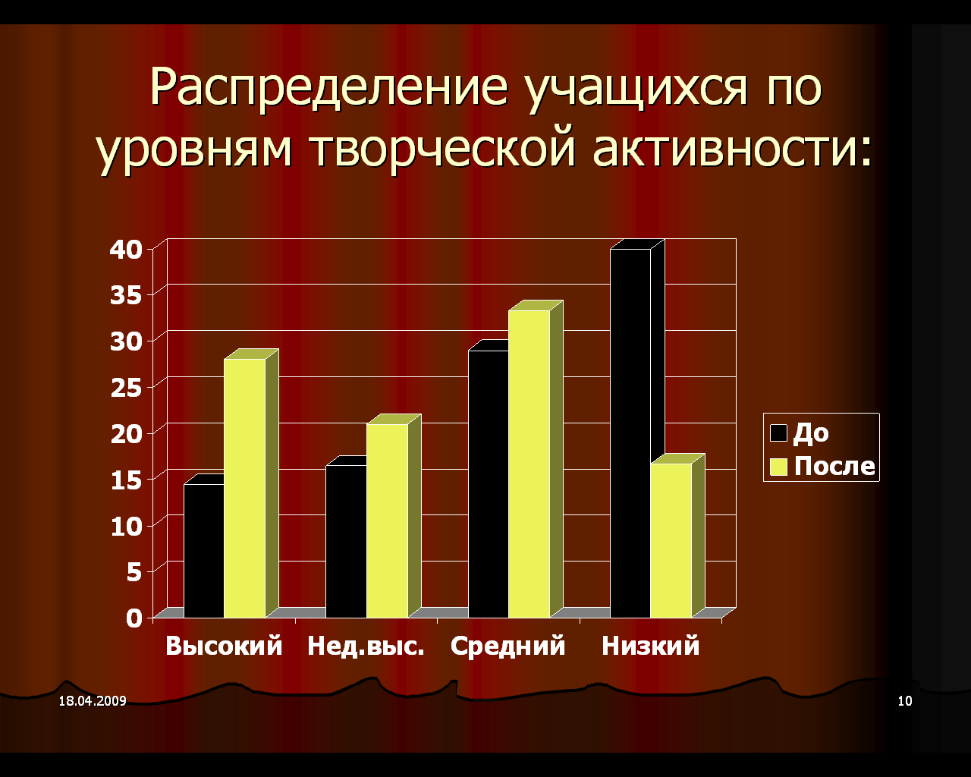 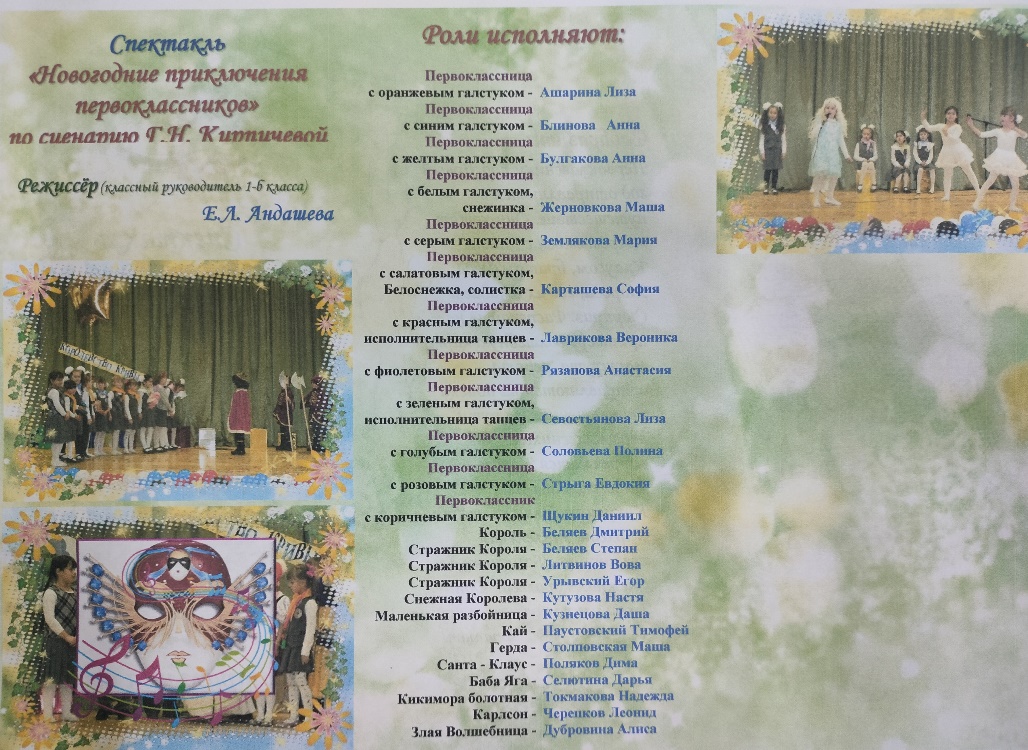 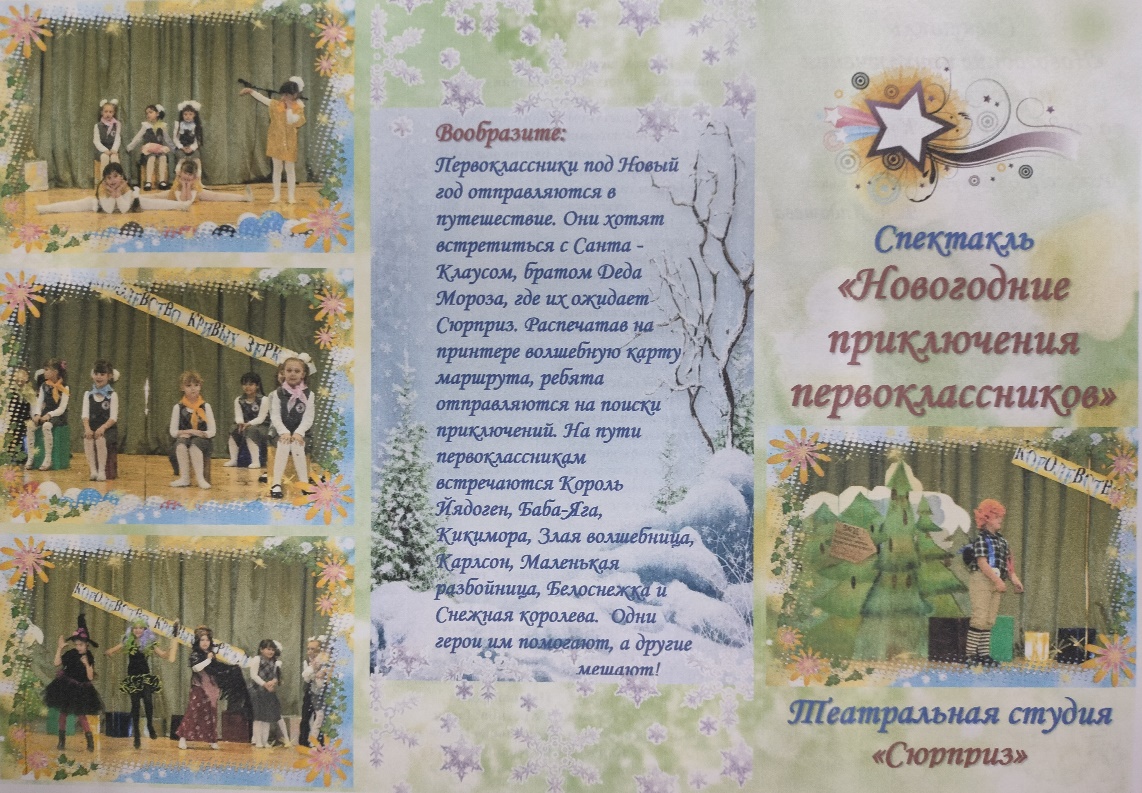 Желаю вам удачи и творческих успехов, уважаемые коллеги!
Интернет-ресурсы
http://kira-scrap.ru/KATALOG/RAZNOE/1/0_8c982_d29b58b9_M.png
http://kira-scrap.ru/KATALOG/RAZNOE/1/0_8c985_9e8be42e_M.png
Источник шаблона презентации: 
Олифирова Татьяна Ивановна